Classification & Cladograms
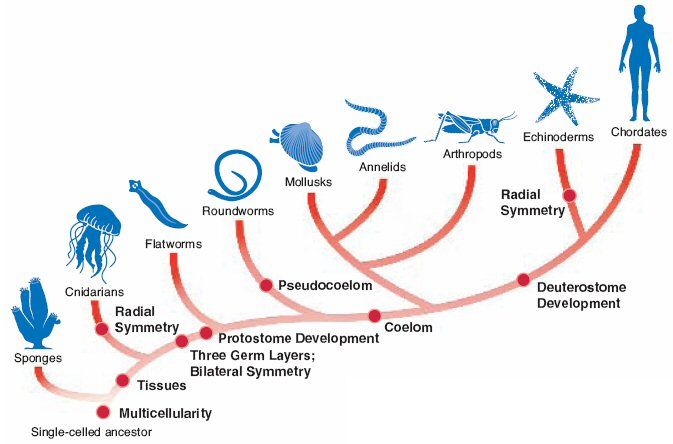 Review: The Six Kingdoms of Life
Eubacteria
Archaebacteria
Protista
Plantae
Fungi
Animalia
Domains
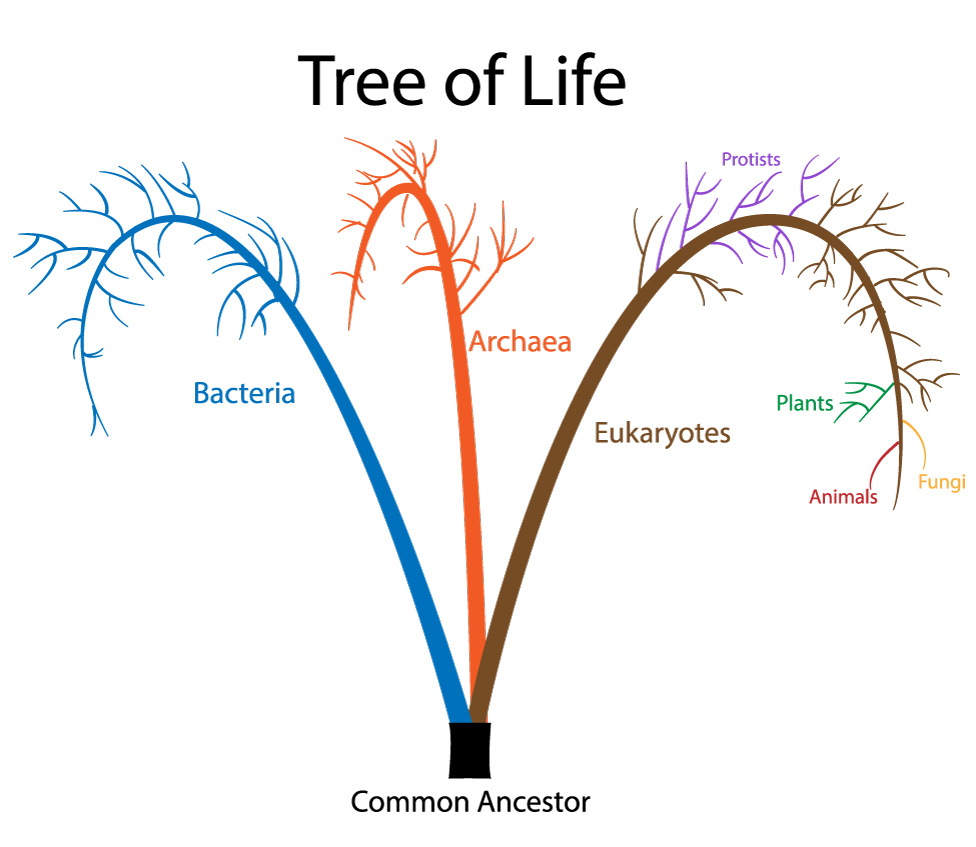 A recent addition to the classification system.
Organizes the kingdoms into larger groups.
Taxonomic Classification
Further organizes domains and kingdoms by shared characteristics.
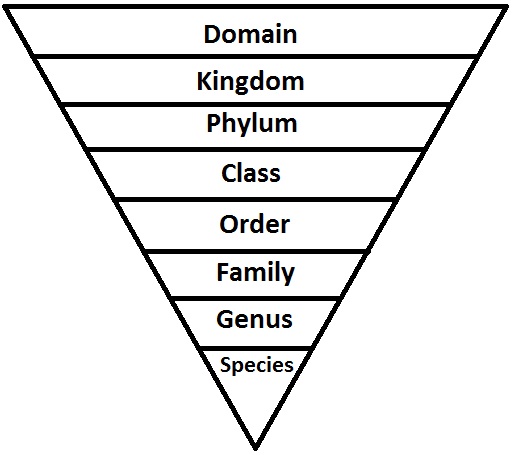 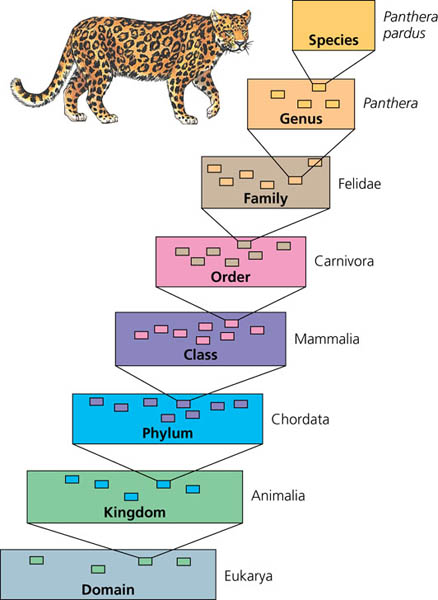 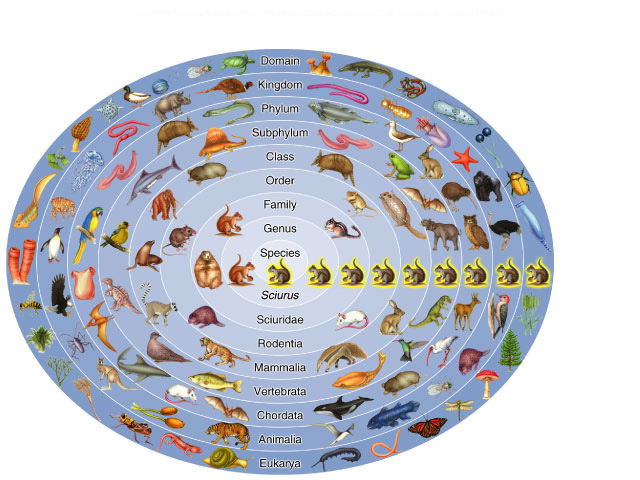 Eastern gray squirrel
Sciurus carolinensis
Cladogram
A “family tree” showing shared characteristics between groups of organisms.
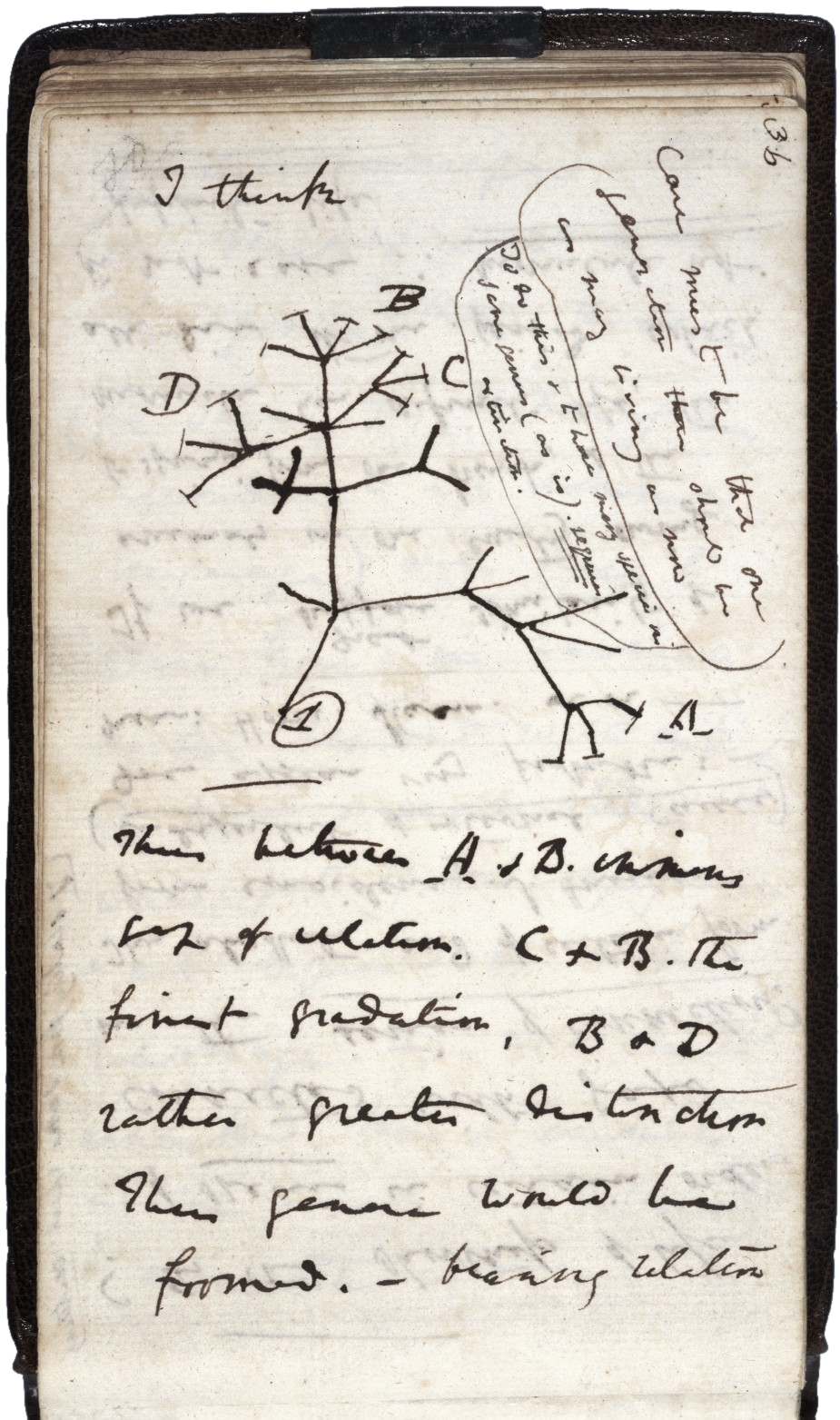 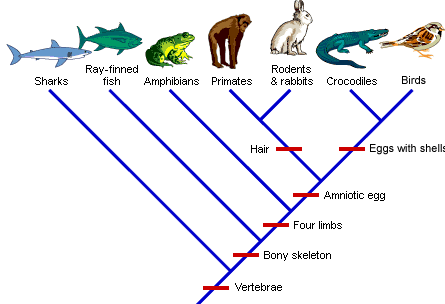 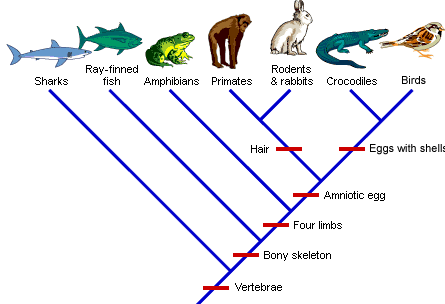 Phylogenetic Tree
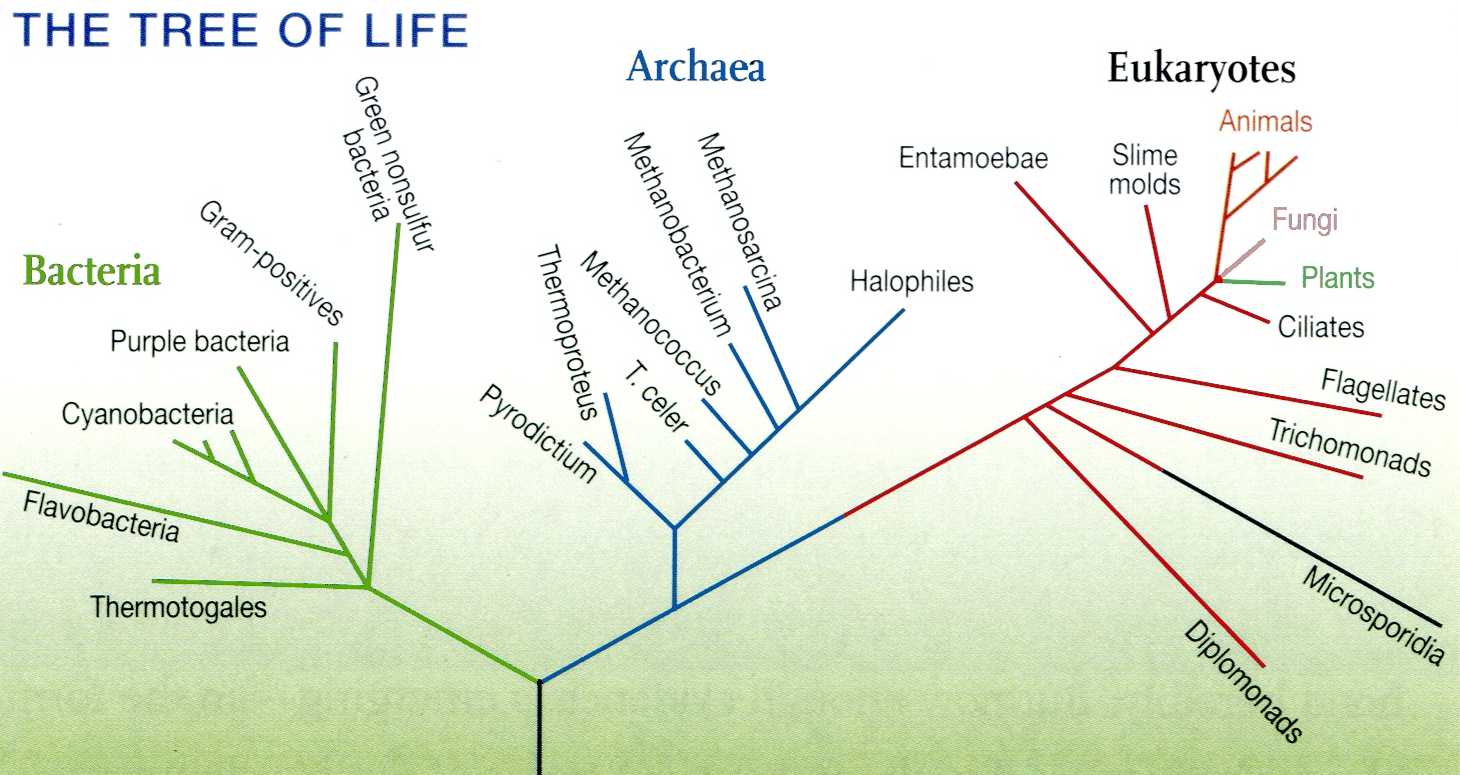 Phylogenetic Tree
AKA “cladogram”
Shows evolutionary relationships.
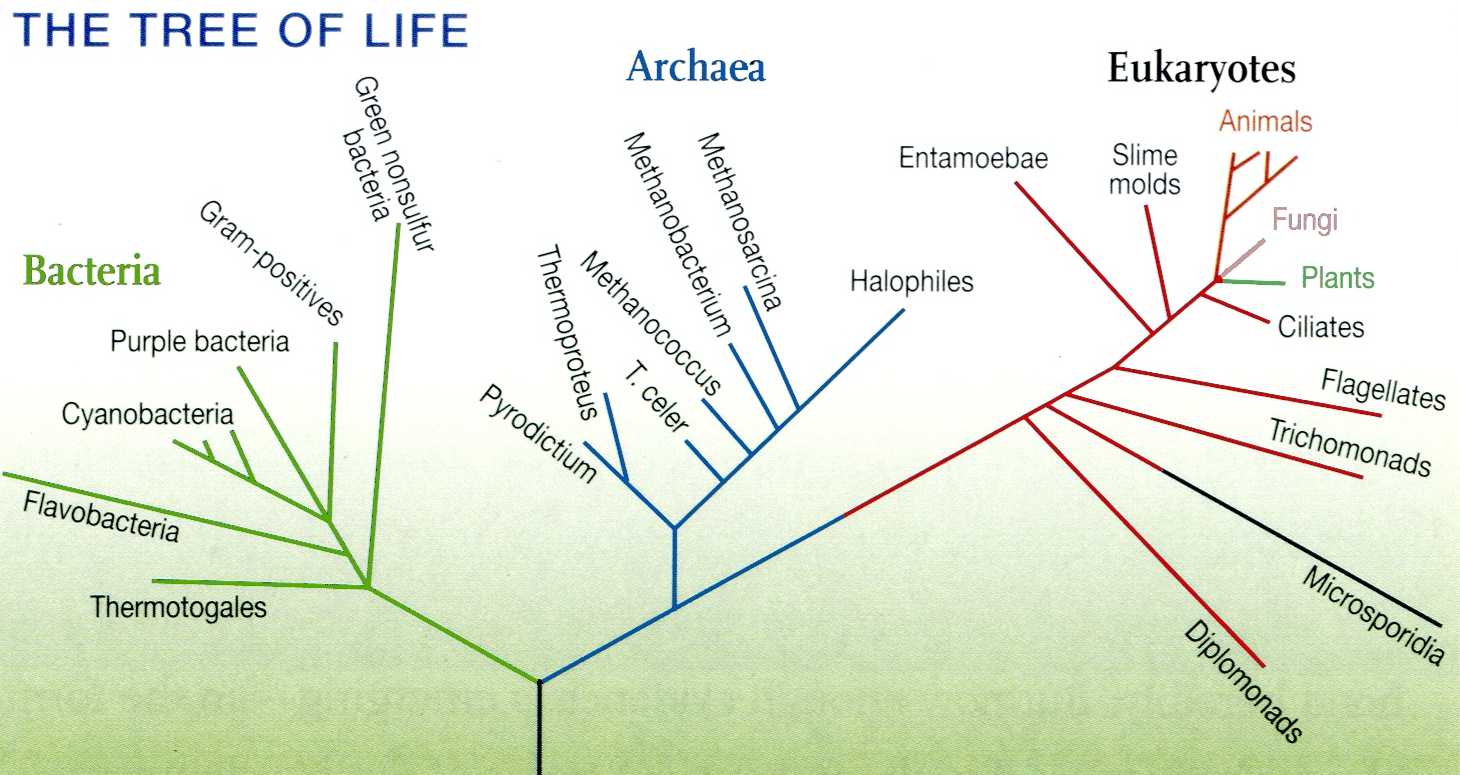 Phylogenetic Tree
This tree compares DNA sequences.
The larger the distance between branches the greater the number of differences between sequences.
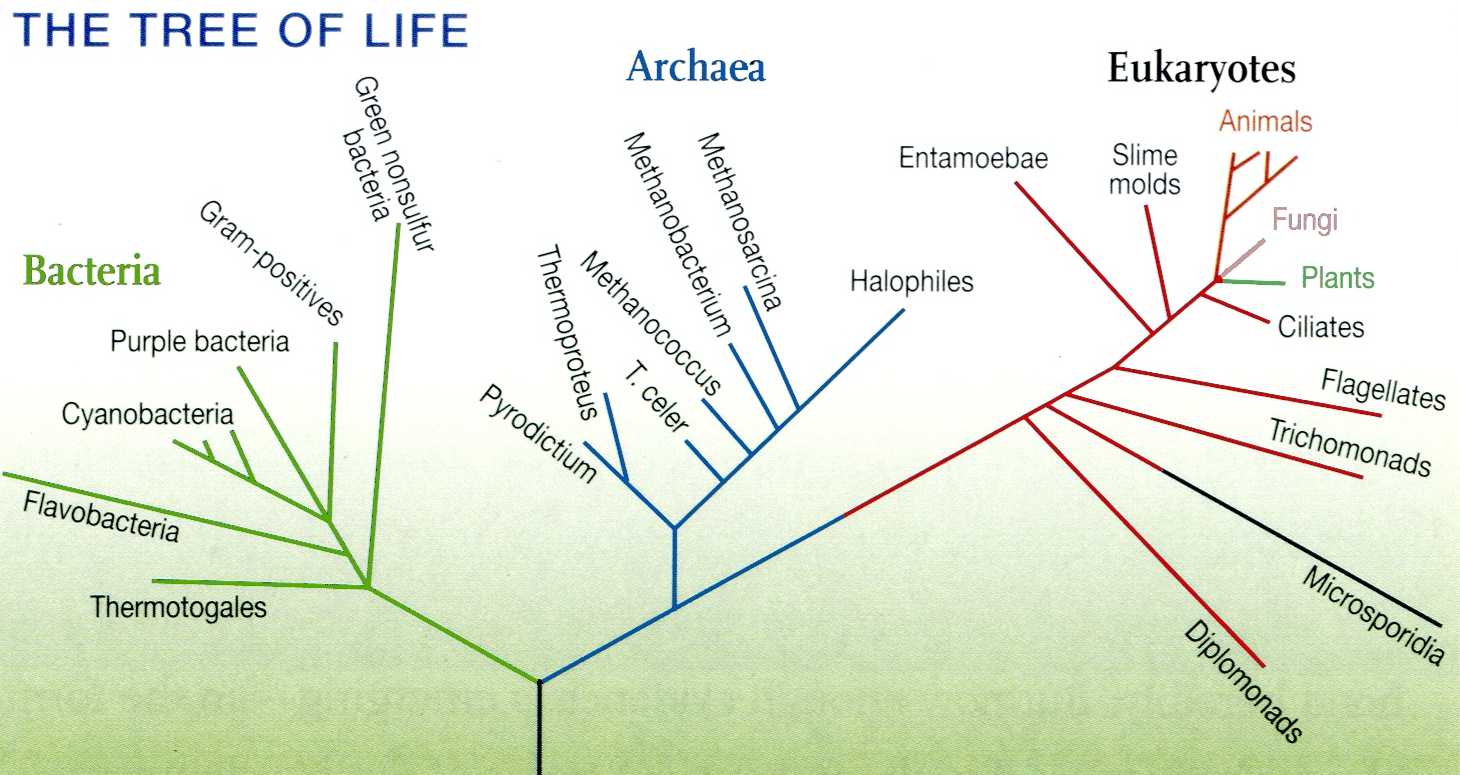 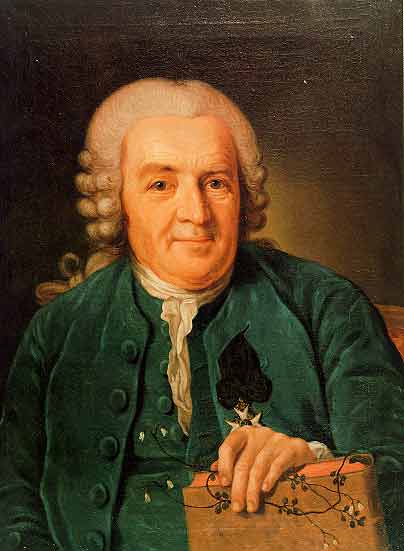 Binomial Nomenclature
Carolus Linnaeus – “Father of Taxonomy”
Swedish scientist who created naming system for classifying organisms

Organisms have two-part (binomial) scientific names
Genus species (Genus is capitalized, species lowercase, all italicized)
Ex: Homo sapiens, Canis lupus, Pan troglodytes
Binomial Nomenclature
Benefits: clearly identifies organisms
Common names can be misleading and confusing
Dragonfly (not a dragon), starfish (not a fish)


Different cultures/languages have different names for the same organism
   EX: Blue jay, blue coat, corn thief
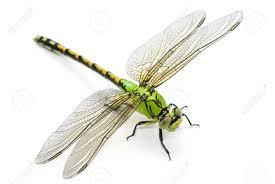 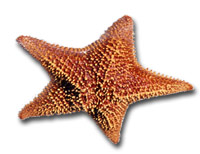 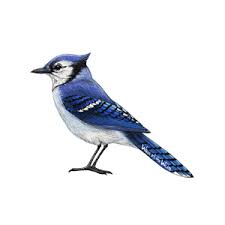